18th Current Issues in Retirement Benefits
Online Series – August 2021
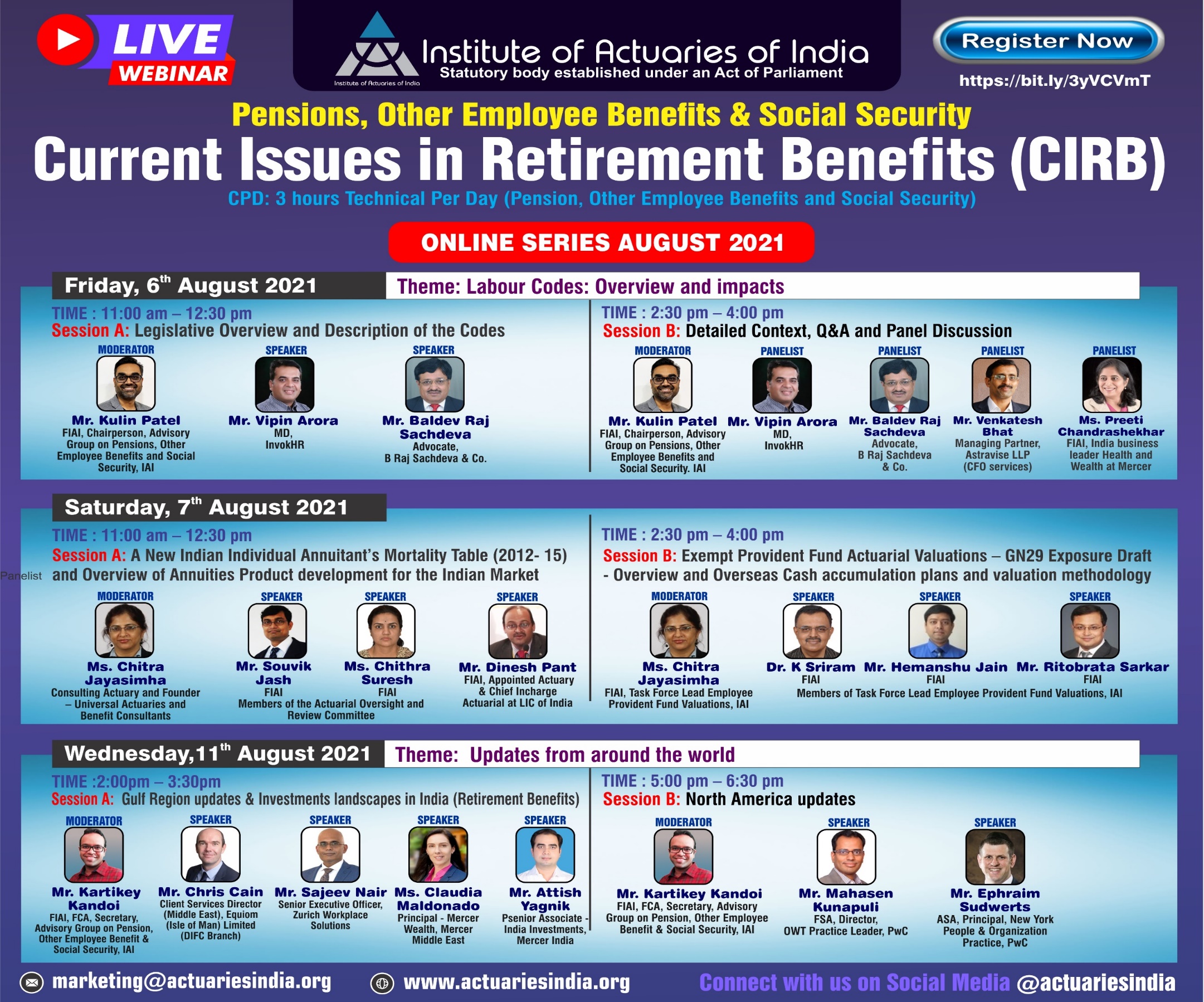 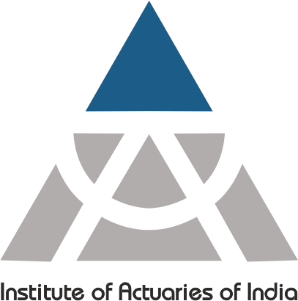 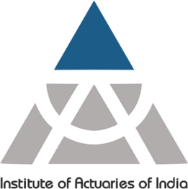 Introduction
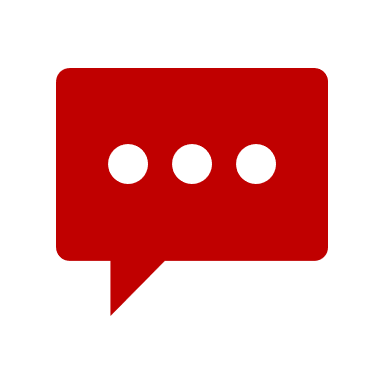 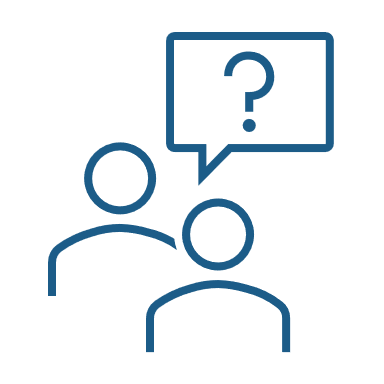 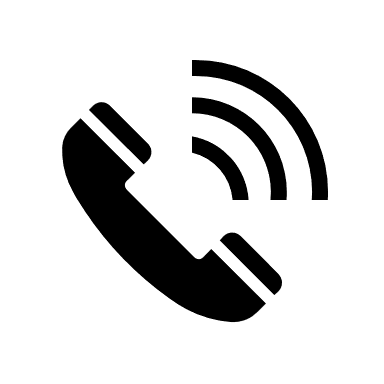 Mute
Q&A
IAI support
C
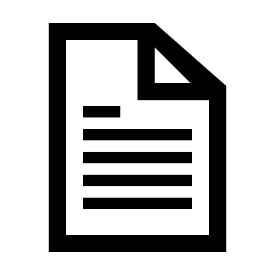 P
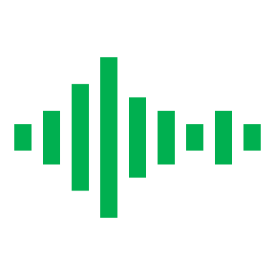 D
Recording
Feedback
www.actuariesindia.org
18th Current Issues in Retirement Benefits(CIRB)
Online Series August 2021

7 August 2021
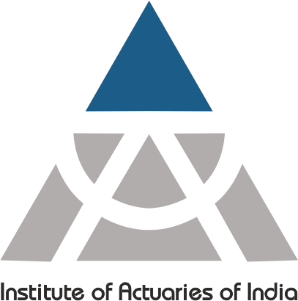 Exempt Provident Fund Valuations – GN 29 Exposure Draft- An Overview
Dr K Sriram
Speaker Introductions
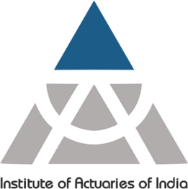 Dr K Sriram 
K. Sriram is a Consulting Actuary engaged in Employee Benefits Consulting Practice since 2007.
From January 2010 to April 2012, Sriram was the Appointed Actuary of Max Bupa Health Insurance Company.  From 2001 to 2006 Sriram was the Chief Actuary of MetLife India Insurance Company. He was also the Appointed Actuary of this company for a period of two years.
Overall Sriram has about 25 years of experience in actuarial engagements related to Insurance and Pensions and 15 years of teaching, training & consulting experience in Financial Services & Corporate Finance.
Sriram is a Fellow Member of the Institute of Actuaries of India. He holds a Post Graduate Diploma in Management from the IIMB (1982). Sriram holds a Doctorate Degree in Management from the Bharathidasan University  . He is an Associate Member of the Institute of Cost & Management Accountants of India 
Sriram has been a member of the committee constituted by IRDA [Insurance & Regulatory Development Authority of India] on “Macro Prudential Surveillance of the Insurance Sector”. He has been the Chairperson of the Committee constituted by IRDA on “Economic Capital for the General Insurance Industry in India”. 
Sriram has published several papers in the areas of Insurance, Employee Benefits & Investments. He has authored a book on “Leasing, Hire Purchase & Factoring” published by the Institute of Chartered Financial Analysts of India. 
His current research interest is Enterprise Risk Management in Insurance & Banking Verticals.
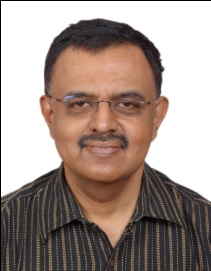 www.actuariesindia.org
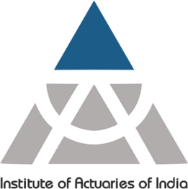 Scope of the Exposure Draft
Measuring the Value of the Interest Rate Guarantee embedded in an Exempt Provident Fund

Reporting related to Measurement, Recognition and Disclosure of Interest Rate Guarantee as per the requirements of the Accounting Standards
www.actuariesindia.org
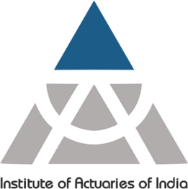 Presentation Path
Legislative Background
Accounting Standard Requirements
General Principles
Actuarial Principles
Valuation Methodologies
Disclosure Requirements
www.actuariesindia.org
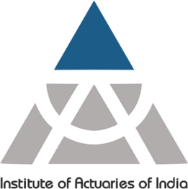 Legislative Background
The Employees Provident Fund and Miscellaneous Provisions Act 1952 (EPF and MP Act, 1952)
PF is a statutory retirement benefit 
Section 17 of the EPF and MP Act
Power to Exempt
Comparable (or Better) Benefit Structures
Period of Exemption
Rules of Exempt PF Plan
Employer to bridge the deficiency if the investment return falls below the rate of interest declared by the Government (EPFO)
www.actuariesindia.org
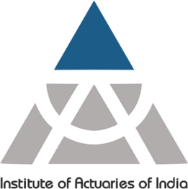 Accounting Standard Requirements and General Principles
AS15 and Ind AS19 

Para 26 of AS15 and Para 29(b) of Ind AS19:	

Enterprise guarantees a specified return on contributions under a DC Plan 
Deemed to be defined benefit plans
Disclosures to be in line with the DB plans (para 119 to 125 of AS15 and paras 135 to 152 of Ind AS19)
www.actuariesindia.org
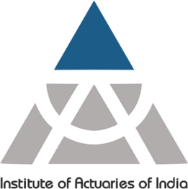 Accounting Standard Requirements and General Principles
ASB Guidance on Implementing AS15

Opinions of EAC (ICAI) :

EPF plan is a DB plan – a post employment DB plan
Plan liability to be actuarially valued 
Plan assets must be stated at their fair values
Difference to be recognized as a net DB liability (asset) in the balance sheet of the enterprise

Definition of assets held by an exempt PF to be consistent with the requirements of the relevant Accounting Standards.
www.actuariesindia.org
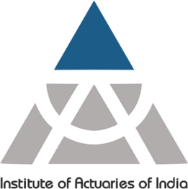 Poll Question 1
How  should we value an asset which does not have a  quoted market value ?   
 

Book Value Basis 

Discounted Cash Flow Basis using a risk-free rate

Face Value Basis 

Discounted Cash Flow Basis Using a Risk Adjusted Discount Rate

None of the Above
www.actuariesindia.org
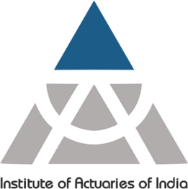 Actuarial Principles
Data Requirements

Assumptions

Methodologies

Reporting
www.actuariesindia.org
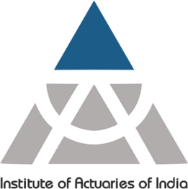 Actuarial Principles – Data Requirements
Data Required for Valuation :
Employee level Information
Inactive Account Balances
Plan Documentation, Policies and Practices
Asset Information
Transactional Flows
Summary Statistics to be Disclosed :
Number of active employees
Inactive Account Balances
Total and Average Accumulated Account Balances
Average Age
Weighted Average Duration of the Obligations
Total Value of Assets
Addressing data gaps and other uncertainties
www.actuariesindia.org
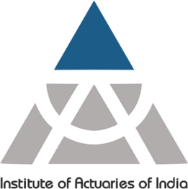 Actuarial Principles – Key Assumptions
Key Assumptions 
Future Levels of Interest Rate Guarantee
Expected Yield on Asset Portfolio
Discount Rate
Mortality/Mortality/Attrition Rates
Expected rate of exit of inactive records
Appropriateness linked to Purpose
Consistency among different assumptions
Deep Dive into selected assumptions
Interest Rate Guarantee
Expected Yield on Asset Portfolio
Rate of exit of inactive employees
www.actuariesindia.org
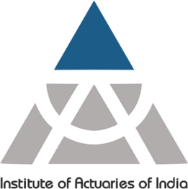 Actuarial Principles – Valuation Methodologies
Valuation Methodologies
Deterministic Modelling (including cashflow modelling approach)
Option Pricing Approach
Stochastic Modelling Approach

Influencing Factors
www.actuariesindia.org
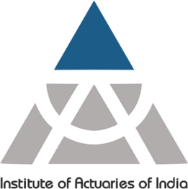 Valuation Methodologies : Deterministic Modelling
Deterministic Modelling

Scenario Analysis

Cash Flow Modelling

Application Guidance
www.actuariesindia.org
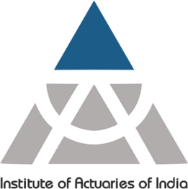 Valuation Methodologies : Option Pricing Approach
Option Pricing Approach

Underlying Rationale

Inputs for the Option Pricing Model

Model Mechanics

Implied Volatility Vs Historical Volatility

Application Guidance
www.actuariesindia.org
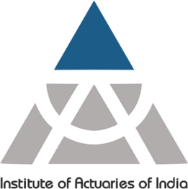 Valuation Methodologies : Stochastic Modelling Approach
Stochastic Modelling Approach

Underlying Rationale

Inputs

Model Mechanics

Interpreting the Output

Application Guidance
www.actuariesindia.org
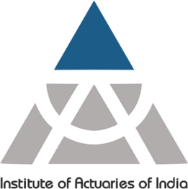 Disclosure Requirements: Guidance
Consistency with disclosure requirements for other DB plans

Key building Blocks 
Mixture of DC and DB elements
Fair Value Approach
Realized Losses/Gains
Unrealized Losses/ Gains

Sources of Unrealized Losses/Gains

Treatment of Unrealized Losses/Gains
www.actuariesindia.org
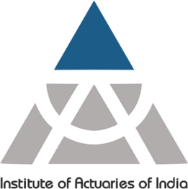 Disclosure Guidance: Computing Selected Line Items
www.actuariesindia.org
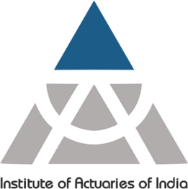 Disclosure Requirements: Guidance
Additional Disclosures
Paragraph 145 of Ind AS19
Sensitivity Analyses
Discount Rate
Expected Investment Return
Guaranteed Rate of Interest 
Volatility Parameter
Withdrawal Rate
Asset Liability Matching Strategies
Funding Arrangements
Maturity Profile of the DB obligations
www.actuariesindia.org
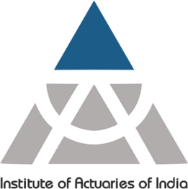 Q&A
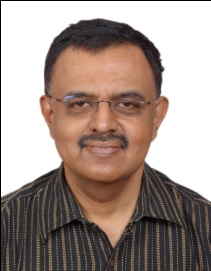 www.actuariesindia.org
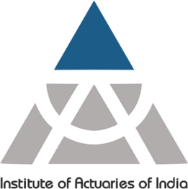 Thank you!
CPD Question
www.actuariesindia.org
18th Current Issues in Retirement Benefits(CIRB)
Online Series August 2021

7 August 2021
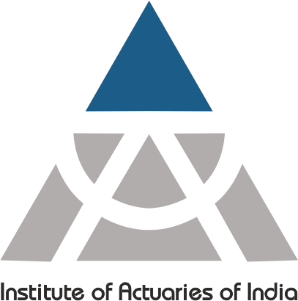 Overseas Hybrid & Cash balance plans – Actuarial Valuation methodology
Ritobrata Sarkar, FIAI and Hemanshu Jain, FIAI
Speaker Introductions
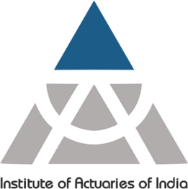 Ritobrata Sarkar 
Head of Retirement – India and Managing Partner, Willis Towers Watson
Ritobrata is a Consulting Actuary with about 20 years of experience in the Indian retirement and employee benefits market. He has worked extensively on actuarial valuations of pension schemes as well as general benefits and actuarial consulting, where he has assisted clients in the design, implementation, financing and administration of pension and benefit schemes.

He has worked at  Willis Towers Watson India since 2010 and is currently the Managing Partner of the Actuarial LLP. Prior to joining Willis Towers Watson, Rito was with Deloitte Consulting, where he set up and led their Actuarial and Rewards practice that supports Deloitte's US-based and other global clients. During this time, he managed several large actuarial valuations under US Funding Regulations. Between 2001 and 2006, Rito worked with Watson Wyatt Worldwide and was the account manager for several key accounts. He has deep knowledge with actuarial valuations for accounting purposes including AS15 (revised), IAS19 and FAS87.
General experience
Accounting for pension costs and reporting under Indian Accounting Standard (AS15), Ind AS 19, IAS19 and ASC715
Benefits design such as defined benefit pension encashment values, conversions to defined contribution and flexible benefits 
Benefits due diligence  and audits in corporate transactions
Employee communications and education on pension plan roll outs for clients
Funding of pension and benefit schemes in India
Education and professional qualification
BSc. Hons in Statistics from Presidency College, Calcutta
Fellow of the Institute of Actuaries of India
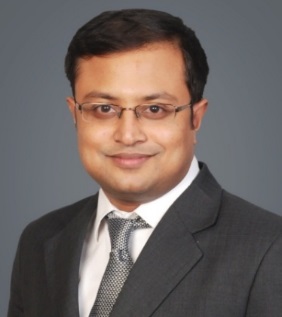 www.actuariesindia.org
Speaker Introductions
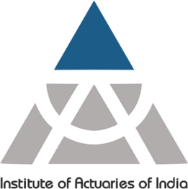 Hemanshu Jain,  
Lead Actuary , Mercer India 
Hemanshu is a Lead Consultant  & Actuary with Mercer India Retirement Practice and has over 14 years of management consulting experience in Retirement and Employee benefit industry. 
He is Fellow with Institute of Actuaries of India with specialization in employee benefits. 
He has rich experience in International Pension Actuarial practice and worked in all major accounting standards like IFRS, USGAAP, AS15 and now INDAS.
      Experience 
Coordinating and performing actuarial valuations for accounting of pension costs under Indian and international GAAP
Helping clients understand Financial  Risks of various types of Employee Benefits
Helping clients in evaluating financial impact of various organization level policy changes
Business cost projections and impact analysis of different alternate scenarios of benefits.
Feasibility study of funding benefit schemes.
Harmonization study of benefits across group\merged entities.
Transfer liability calculations w.r.t employee movement between entities.
Signing actuarial valuations of over 200+ clients in India.
Member of the Advisory Group for Pension, Other Employee Benefits and Social Security of IAI.
      Education
Hemanshu is a Silver Medallist in Bachelor of  Engineering from Delhi College of Engineering.
He is also a Fellow with Institute of Actuaries of India, and all India topper for both specialization and technical exams (SA & ST) on the subject of Pensions and other Employee Benefits.
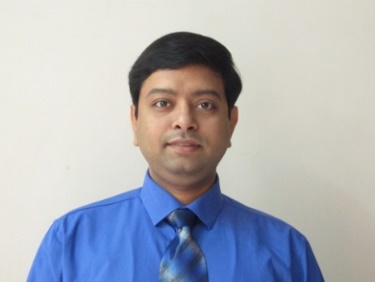 www.actuariesindia.org
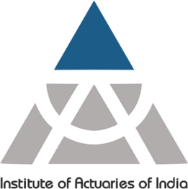 Agenda for today
The Task Force will share its findings in connection with Hybrid plans:

Consider guidance from other jurisdictions

Assess where similar plans exist in other markets

Practice followed by actuaries / companies in other markets for valuation of such plans

Research and discussion papers issued by other accounting bodies in connection with such plans

Cash Balance plan (US example) – scheme design and valuation methodology
www.actuariesindia.org
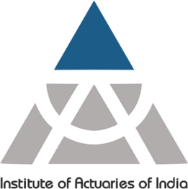 Disclaimer
This presentation summarizes the research conducted by the Task Force to understand the accounting treatment and approaches being followed for similar hybrid pension plans across the globe. 

The Task Force acknowledges that there is divergence in terms of classification and measurement of hybrid plans across several jurisdictions. 

At this stage, the Task Force does not express any opinion on the various approaches being followed globally; and does not recommend any particular method to be most appropriate for the actuarial valuation of Exempt Provident Funds in India.
www.actuariesindia.org
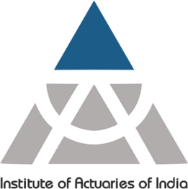 Description of hybrid plans
Hybrid plans: Plans seen as having elements of both traditional Defined Contribution (DC) plans and traditional Defined Benefit (DB) plans. Some examples include:
Cash balance plans
Security-linked plans
Shared-risk plans
Hybrid pension plans are becoming more common globally and the accounting for these plans does not fall out easily from the application of the current binary accounting model, which was designed for traditional DB and DC plans.
Cash Balance plans
Security-linked plans
Benefit defined in terms of hypothetical accounts credited. 
Based on: 1) yearly service (dollar denominated or percentage of pay) and 2) interest on accounts, based on fixed or variable crediting rate.
No contributions physically made to members’ accounts
Benefit plan in which the plan sponsor makes contributions to the plan members’ pension accounts with these contributions invested in a specified securities portfolio generating returns. 
Benefits consist of the accumulated contributions plus the return generated by investing these contributions, with the plan sponsor guaranteeing a minimum return (of at least 0% but usually higher) on the invested contributions.
Contributions by plan sponsor made annually to plan member’s account.
www.actuariesindia.org
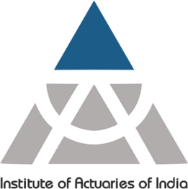 Guidance on accounting of Hybrid plans
US GAAP
IAS19
Classification:
There is no explicit guidance. IAS 19 only distinguishes between defined contribution and defined benefit plans.
Binary definition of Defined benefit plans - which are post-employment benefit plans other than defined contribution plans. 
Hybrid plans would not meet the definition of a defined contribution plan; and would therefore have to be accounted for as defined benefit plans.

Measurement:
No explicit guidance - strict adherence to IAS19 would mean that PUC method is required to measure DBO
IFRIC’s Draft Interpretation D9 Employee Benefit Plans with a Promised Return on Contributions or Notional Contributions dated July 2004, provides guidance on measuring benefits with a promised return, which is either fixed or variable – reactions were mixed, subsequently not finalized
Classification:
Like IAS 19, post-retirement benefits are classified as either defined contribution or defined benefit plans. 
There is limited guidance for Hybrid plans 
Guidance on floor-offset plans could be applied whereby the plan is accounted for as two separate plans, (i.e., DB for guarantee and DC for base plan) [ASC 715-70-55-2, 715-70-55-3].

Measurement:
Like IAS 19, projected unit credit method 
For certain Cash balance plans with a fixed interest crediting rate, specific guidance exists to follow Traditional unit credit (TUC) method [See ASC 715-30-20, 715-30-35-71, 715-30-35-72]
www.actuariesindia.org
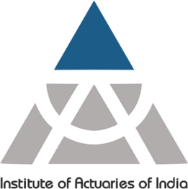 Countries where hybrid plans are prevalent
www.actuariesindia.org
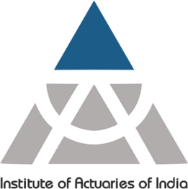 EFRAG discussion paper - 2019
Discussion paper issued for feedback by the European Financial Reporting Advisory Group (‘EFRAG’) in May 2019.

The Discussion Paper explores alternative accounting treatments for post-retirement employee benefits (pension plans) promising the higher of the return on an identified item or group of items and a minimum guaranteed return (referred to as an ‘asset-return promise’).
IAS19 originally developed to cover traditional DB and DC plans and not hybrid plans.
Over last 2 decades, such plans have evolved to reduce exposure to pension risks.
As the plans have elements of both traditional DC plans and traditional DB plans, concerns have been raised about the application of the DB accounting requirements to such plans. For example, IAS 19 requirements may result in recognising a DBO even in cases when a further outflow of resources has a remote probability of occurring. Also, the requirements are perceived to be too costly and too complex to apply.
Main drivers of the paper
Key issues with IAS 19 method
Highlights issues with standard guidance for measurement under IAS19, i.e. PUC method
Measurements of the pension obligation and the plan assets do not reflect the economic covariances between the two 
One main criticism of the application of IAS 19 to pension plans with an asset-return promise is that benefits are projected using the expected return rate and then discounted using the yields on high-quality corporate bonds.
Another concern is that the existing IAS 19 requirements may still result in recognising a net pension liability even when the likelihood that the entity needs to pay additional contributions for past periods is low or remote.
www.actuariesindia.org
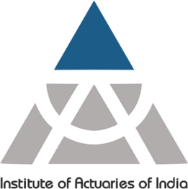 EFRAG paper – potential alternative approaches
Capped Asset return
Fair value-based
Fulfilment value
Cap the expected asset return rate to the high- quality corporate bond rate (the discount rate).

The entity first projects the final benefit entitlement using the capped rate and compares this amount to the final benefit entitlement based on the minimum guaranteed return. The higher of these two amounts is used to determine the DBO

Computation similar to under IAS 19 method
DBO is measured at the sum of the fair value of contributions and the return accumulated to date, and the fair value of the minimum return guarantee related to those contributions.

The Fair Value Based approach separately reflects the total contributions to date and accumulated returns (first component) and the value of the minimum return guarantee (second component). In other words, it bifurcates the ‘higher of’ promise and accounts for it as a separate financial instrument.
EFRAG has considered that pension plans with an asset-return promise and insurance contracts share a number of characteristics - an alternative could be a Fulfilment Value approach relying on concepts from IFRS17.

a) Determining the fulfilment cash flows, which are expected future cash flows, considering the life of the pension plan.
i) Inflows - future contributions made by the employer and the employee. 
ii) Outflows - final benefit entitlement (which includes the value of the minimum return guarantee for all paid contributions to date);

b) The difference between the discounted values of the expected outflows and the expected future inflows is then the pension obligation.
www.actuariesindia.org
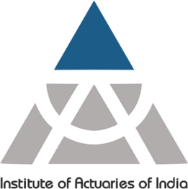 Poll Question 2
Under which accounting standards have you done a reporting for exempt Provident fund schemes in past:



Indian GAAP   - IND AS19 and AS15R

IFRS  

USGAAP

All of the above
www.actuariesindia.org
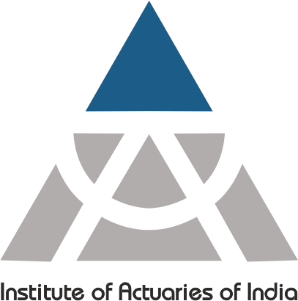 GN29 V2.0 Exposure Draft - Additional measurement method
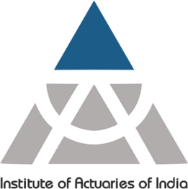 Additional measurement approach
A cashflow based approach has been suggested along with all existing measurement approaches.

This approach has been added as an extension of deterministic approach.

Decision of selection of a suitable method for the purpose of liability calculation of an exempt provident fund scheme remains with the Actuary.

The method draws parallel from approach used to assess other similar hybrid plans like Cash balance plans of US.

The method implicitly consider – It’s the company that bears the loss in case of bad investments & not the employees. 

Thus the estimation of liability for exempt provident fund should reflect the same.
www.actuariesindia.org
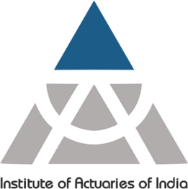 Employer liability for an exempt PF
Revised Conditions for Grant of Exemption under Section 17 of the Employees Provident Funds and Miscellaneous Provisions Act, 19521. Item 28 lists:

In the event of any loss to the trust as a result of any fraud, defalcation, wrong investment decisions etc., the employer shall be liable to make good the loss.

Employer is responsible for not only the interest guarantee on member account balances but also to ensure payment of accumulated principal amount.

E.g. in case of DHFL and IL&FS  bond defaults, employer need to fund:
Regular - loss of interest expected to be earned on investments of these bonds but not paid.
On maturity - loss of redemption or maturity value expected to be paid.

Thus in evaluation of liability for exempt provident fund, consideration should be on both accrued account balance as well as interest guarantee.


1. https://www.epfindia.gov.in/site_docs/PDFs/Downloads_PDFs/EPFScheme.pdf
www.actuariesindia.org
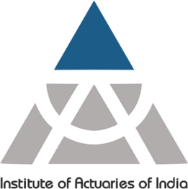 A deeper look at cash balance plans
Several features of cash balance plans show resemblance with exempt provident fund.
Treatment of cash balance plans is also as a defined benefit plan for accounting purposes. It is the employer who bears investment risk and reward.
www.actuariesindia.org
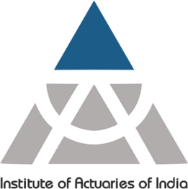 Other finer points
Under proposed draft of GN29 v2.0, a need for cashflow based approach has been felt as:

To draw parallel with computation methods for other defined benefit schemes.

Employer bears the investment risk incl. loss due to default on securities. Hence in case of loss of principal (account balance) employer need to bear the additional cost.

Assets shall be evaluated on a fair value basis and include outperformance of portfolio vis-à-vis the market. 

Meet additional requirements of new accounting standards INDAS19, IFRS, and USGAAP. E.g.
Development of cashflows
Sensitivity on key assumptions
Development of duration of scheme

Hence liabilities shall be independently valued basis the future investment return employer need to guarantee on the accrued account balance for an employee.
www.actuariesindia.org
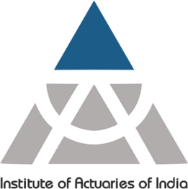 Cash flows based measurement approach
Recommended steps in GN29 v2.0:
The account balances of the employees on the valuation date shall be projected in the future to the various ages at which, the employees are expected to exit the organization and withdraw the fund.
For active employees, the projections should consider withdrawal, mortality retirement and any other relevant assumptions. For inactive employees still with the fund, a reasonable assumption about likely period of fund withdrawal shall be taken.
The Cashflows are projected using the contribution rate, an interest crediting rate assumption (expected long-term EPFO rate), and a salary increase assumption.
To determine the PVO, the future projected benefits will then be prorated and discounted back to the valuation date (using the valuation discount rate), reflecting any decrement adjustments. 
There may be differences in the way the proration / attribution of projected benefits is performed, e.g. either on service, on contribution or weighted service on contribution rate. 
The PVO calculated above is then compared to the value of assets to determine the net liability.
www.actuariesindia.org
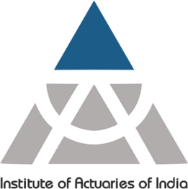 Summary and Conclusion
There is no explicit guidance globally with respect to the valuation of Hybrid plans.

Prior research and draft guidance issued by other International Accounting Bodies have not been finalized.

In the absence of clear guidance, most companies / actuaries globally are generally using the PUC / TUC method for valuation of Hybrid Plans.

However, there are issues with using the PUC method for valuation of hybrid plans.

Continue to monitor developments within the IASB, in connection with the alternative approaches explored in the 2019 EFRAG Discussion Paper.

In the meantime, draft GN29 has allowed adoption of PUC / TUC method for valuation of Exempt PF’s. 

This will ensure consistency with practice followed globally, and also aligned with the current IAS19 prescribed method for valuation of DB plans.
www.actuariesindia.org
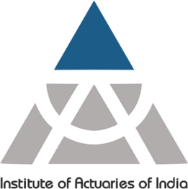 Q&A
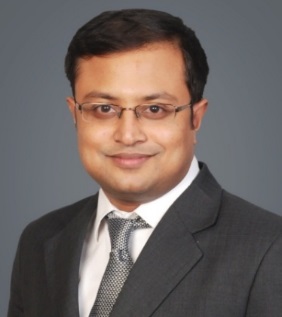 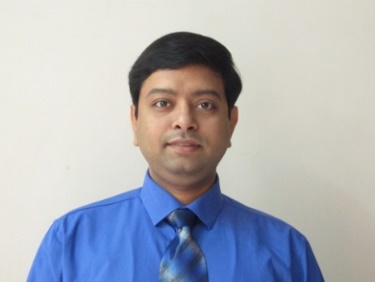 www.actuariesindia.org
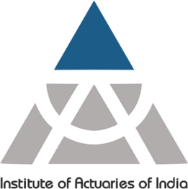 Thank you!
CPD Question

See you on 11 August, Wednesday
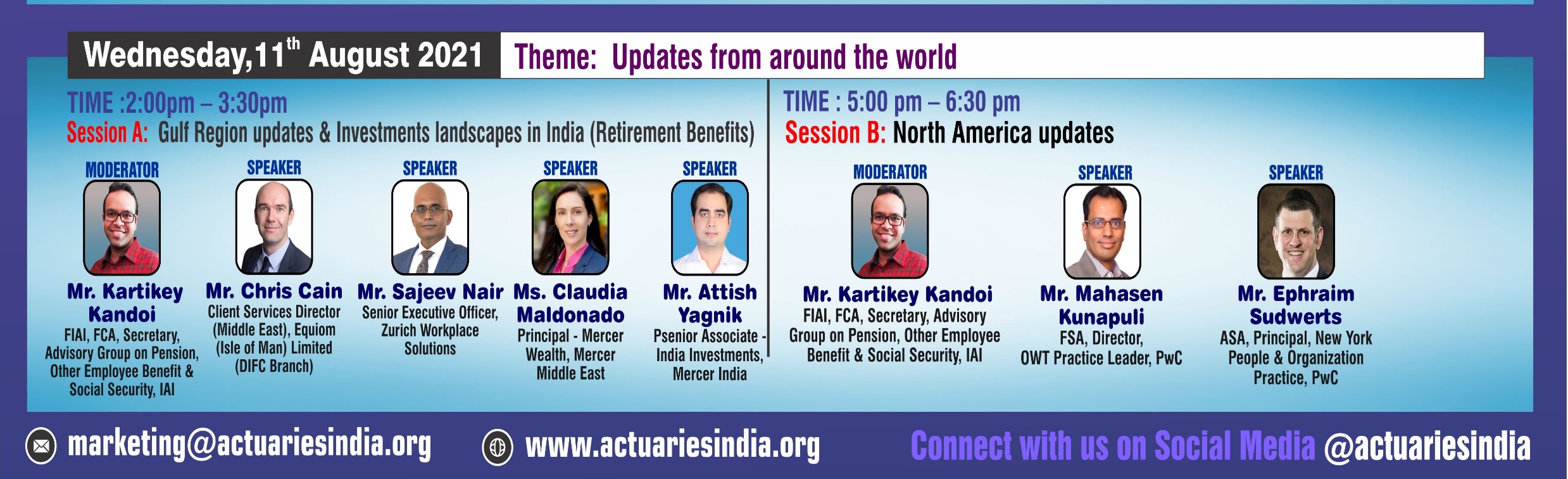 www.actuariesindia.org
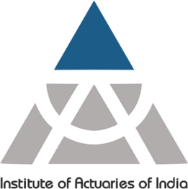 Upcoming Webinars
www.actuariesindia.org